CROATIAN 
LANGUAGE 
WORKSHOP
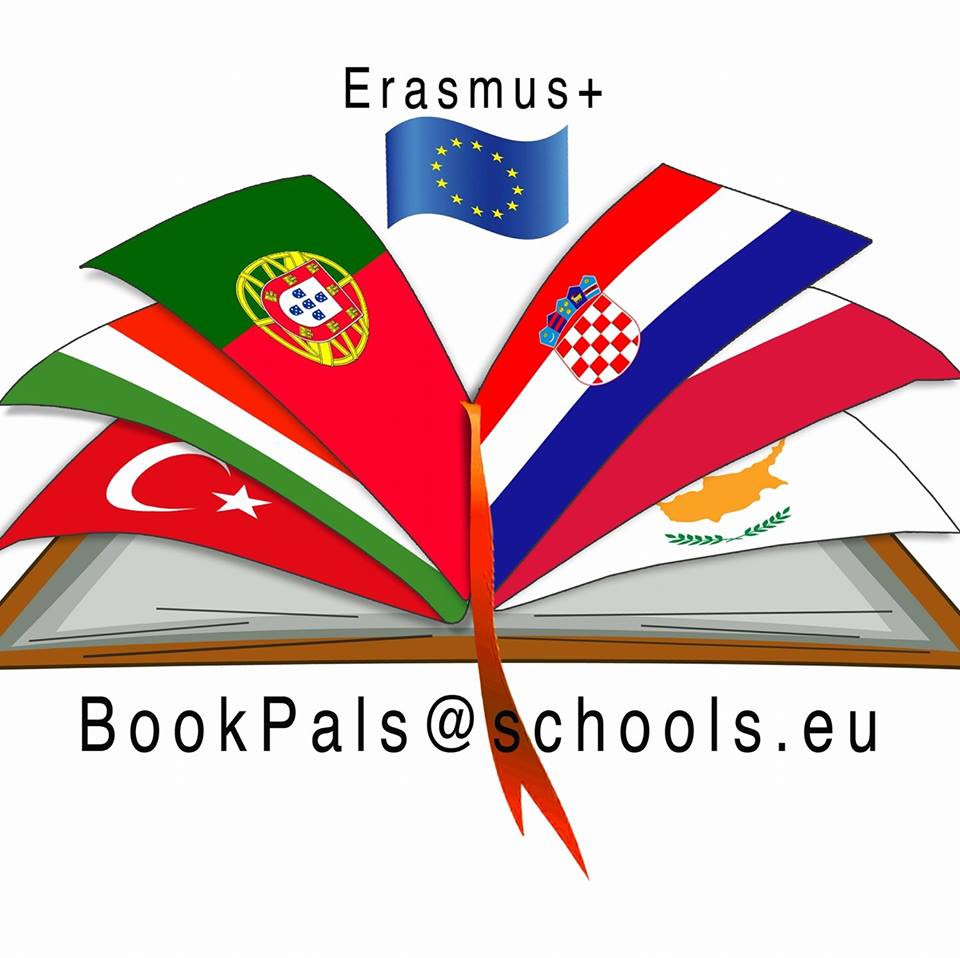 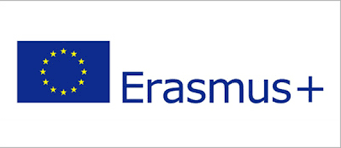 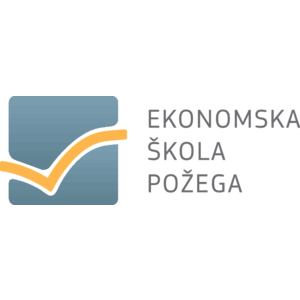 BookPals@schools.eu
CROATIAN LANGUAGEHRVATSKI JEZIKCROATIA HRVATSKA
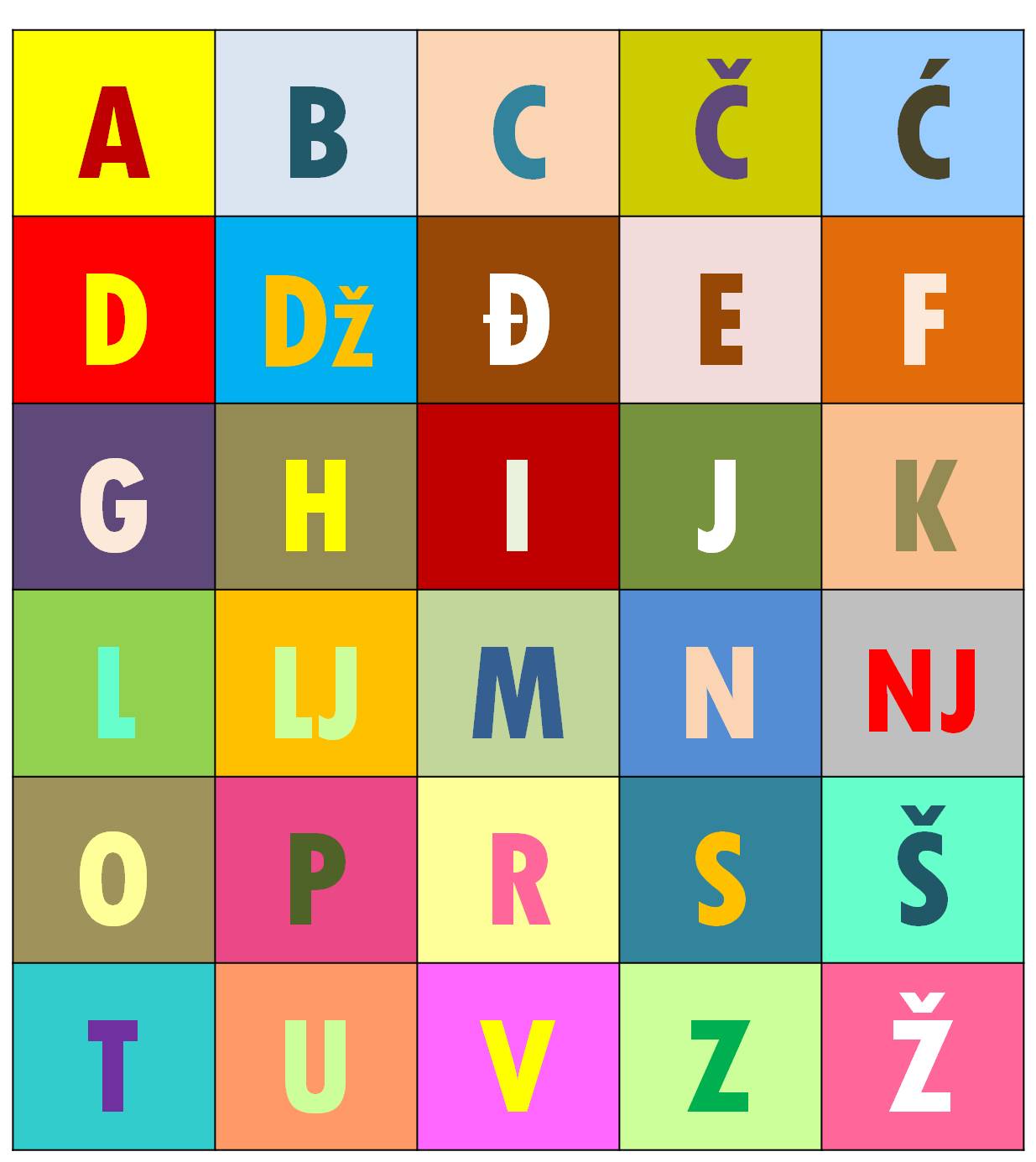 CROATIAN ALPHABET =HRVATSKA ABECEDA
TRY TO PRONOUNCE THESE SPECIFIC CROATIAN LETTERS:
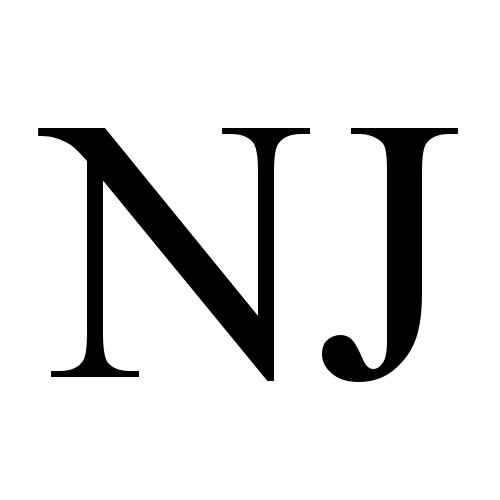 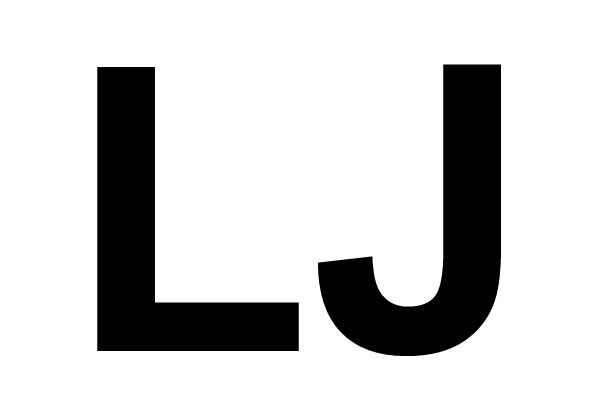 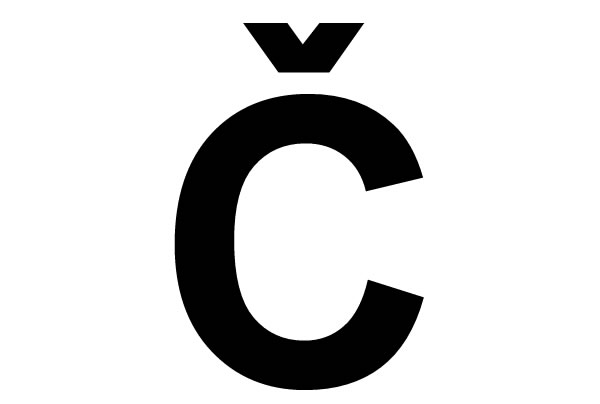 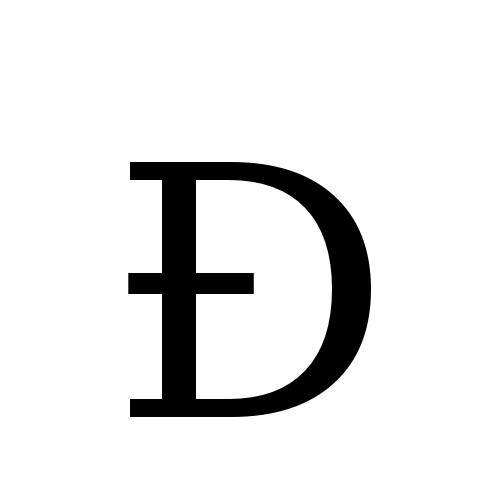 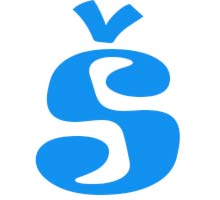 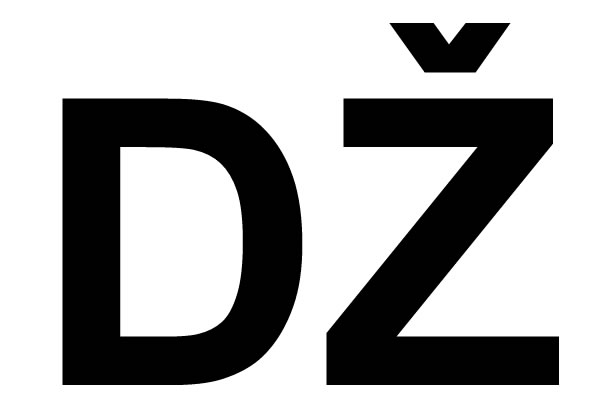 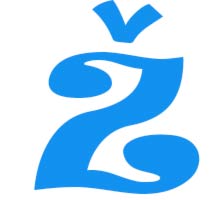 ❝If you talk to a man in a language he understands, that goes to his head. If you talk to him in his own language, that goes to his heart.❞Nelson Mandela
DOBRODOŠLI!
HVALA!
VOLIM TE!
OBITELJ
MAJKA (MAMA)
OTAC (TATA)
JEZIK
KAVA
SRETAN ROĐENDAN!
WAIT!YOU ALREADY MAY KNOW SOME CROATIAN WORDS…LET’S SEE…
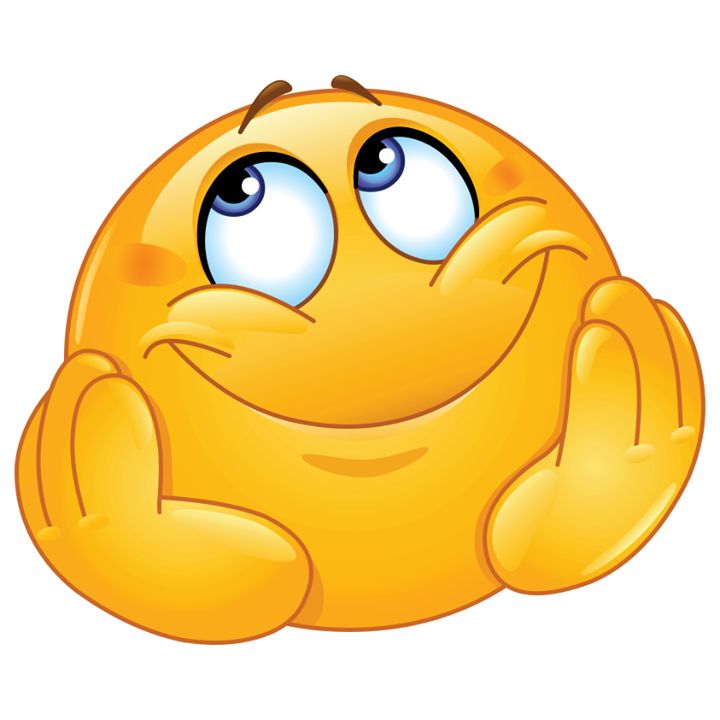 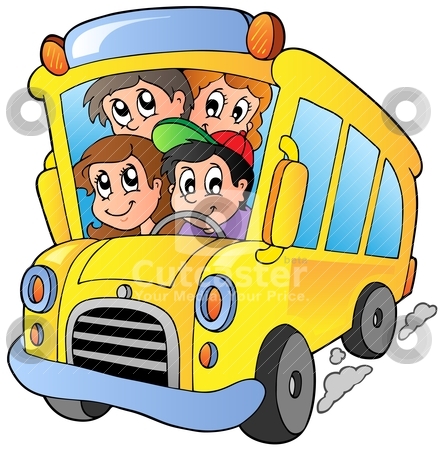 AUTOBUS(BUS)
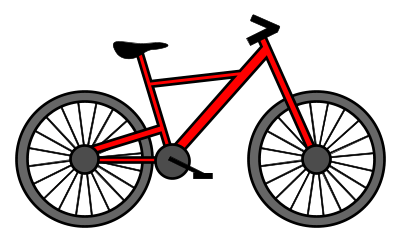 BICIKL(BICYCLE)
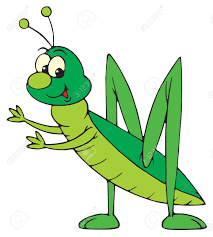 CVRČAK(CRICKET)
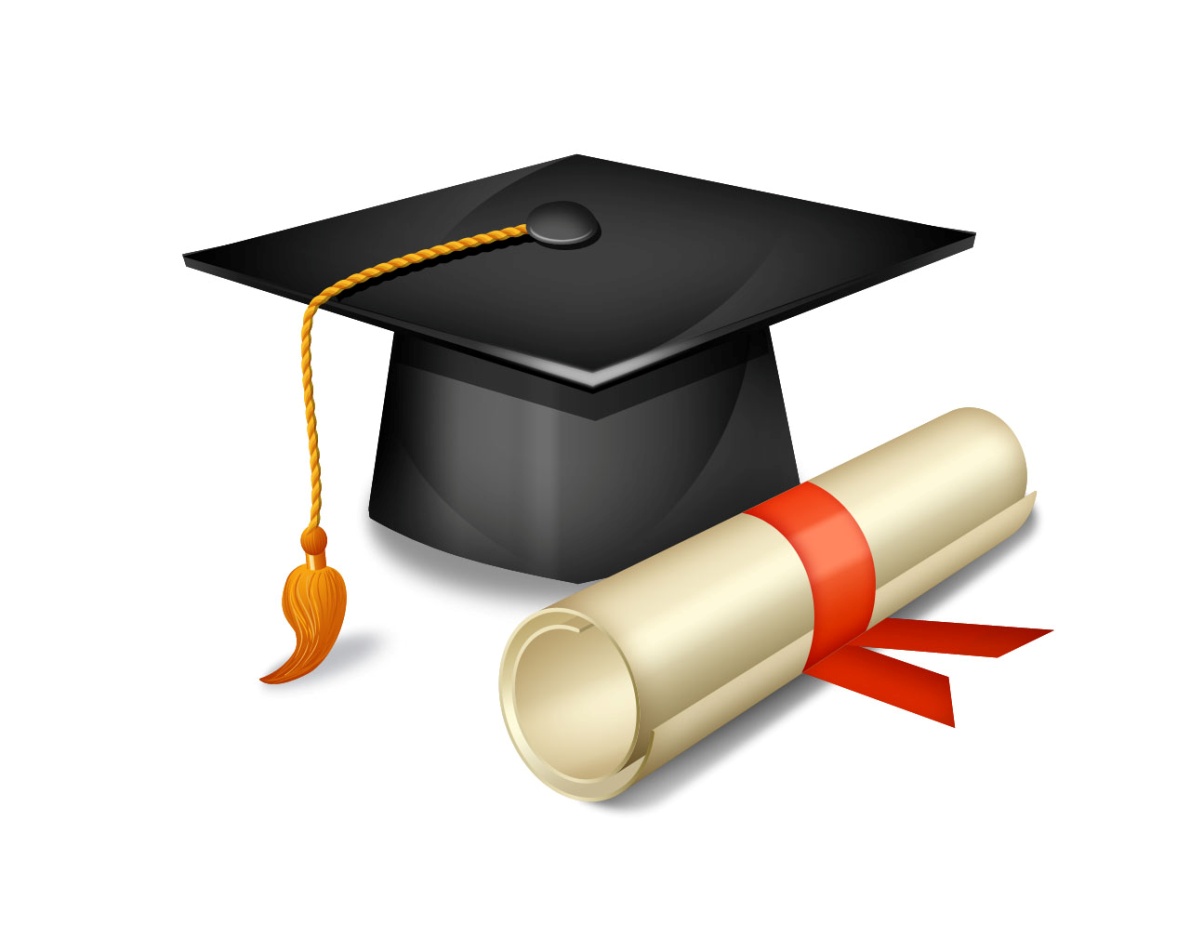 DIPLOMA(DIPLOMA)
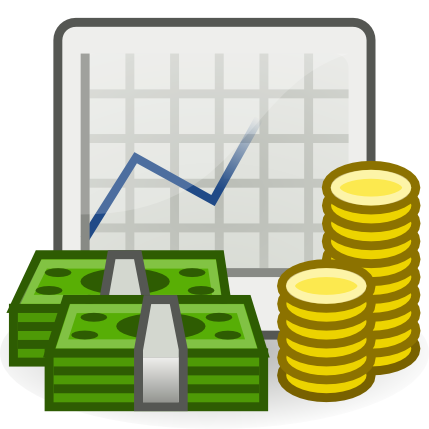 EKONOMIJA(ECONOMICS)
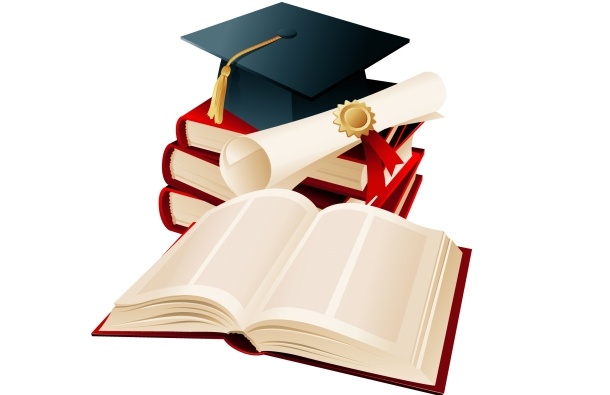 FAKULTET(FACULTY)
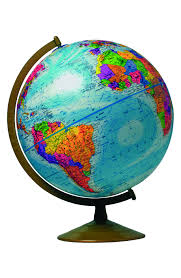 GEOGRAFIJA(GEOGRAPHY)
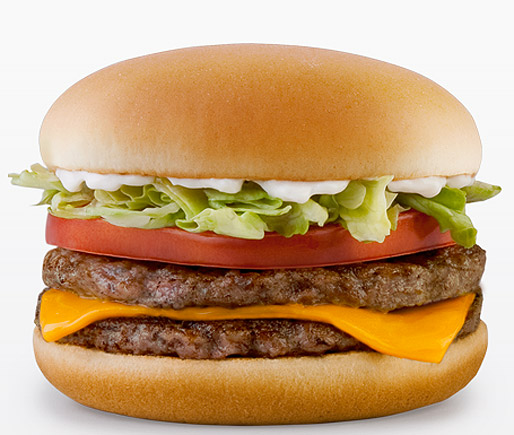 HAMBURGER(HAMBURGER)
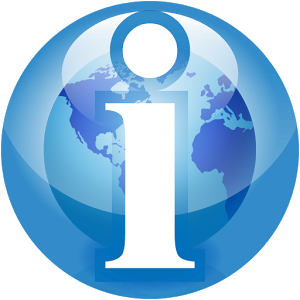 INFORMACIJA(INFORMATION)
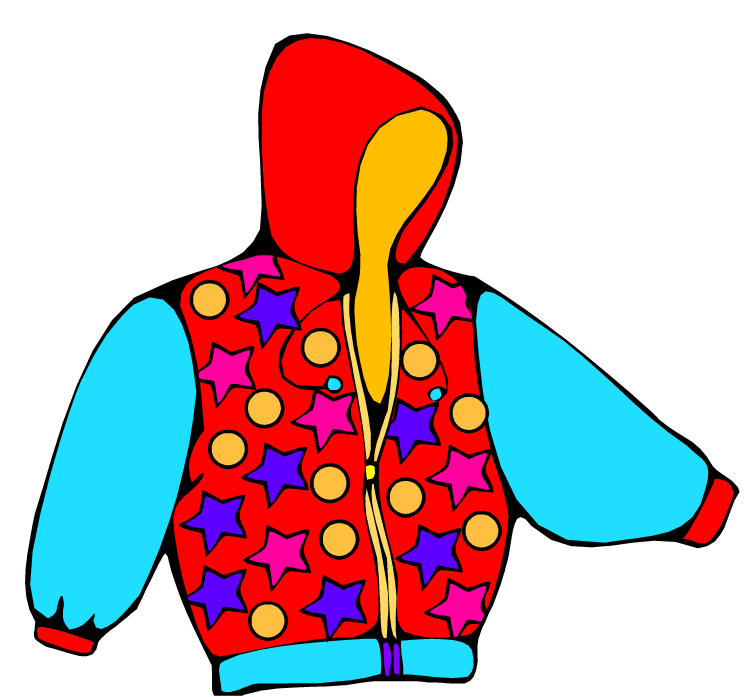 JAKNA(JACKET)
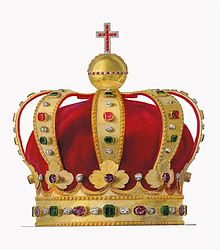 KRUNA(CROWN)
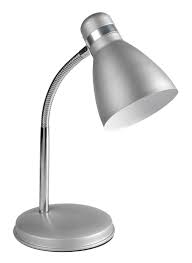 LAMPA(LAMP)
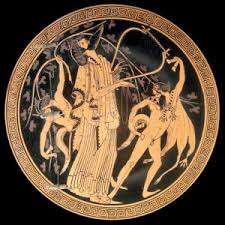 MITOLOGIJA(MYTHOLOGY)
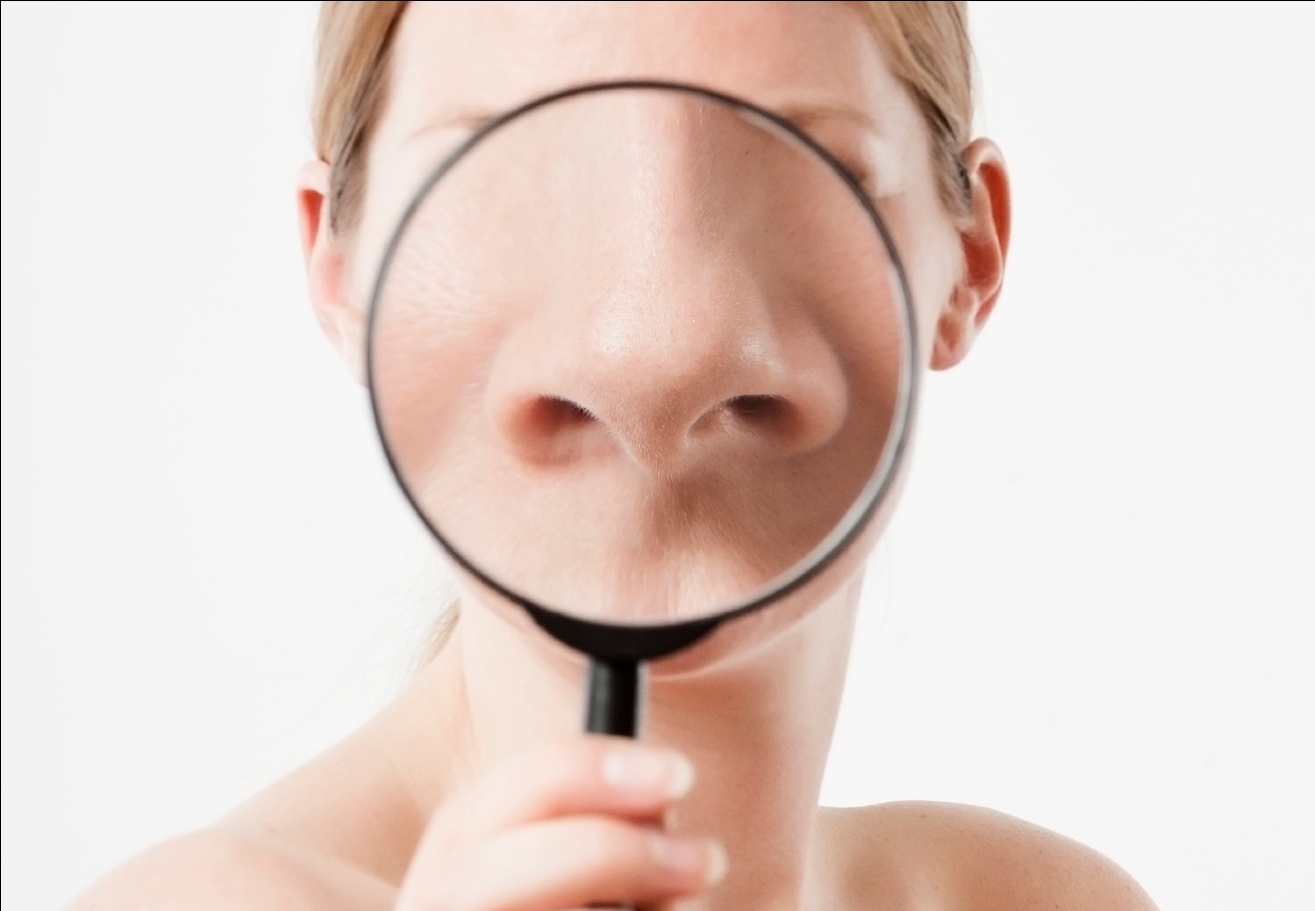 NOS(NOSE)
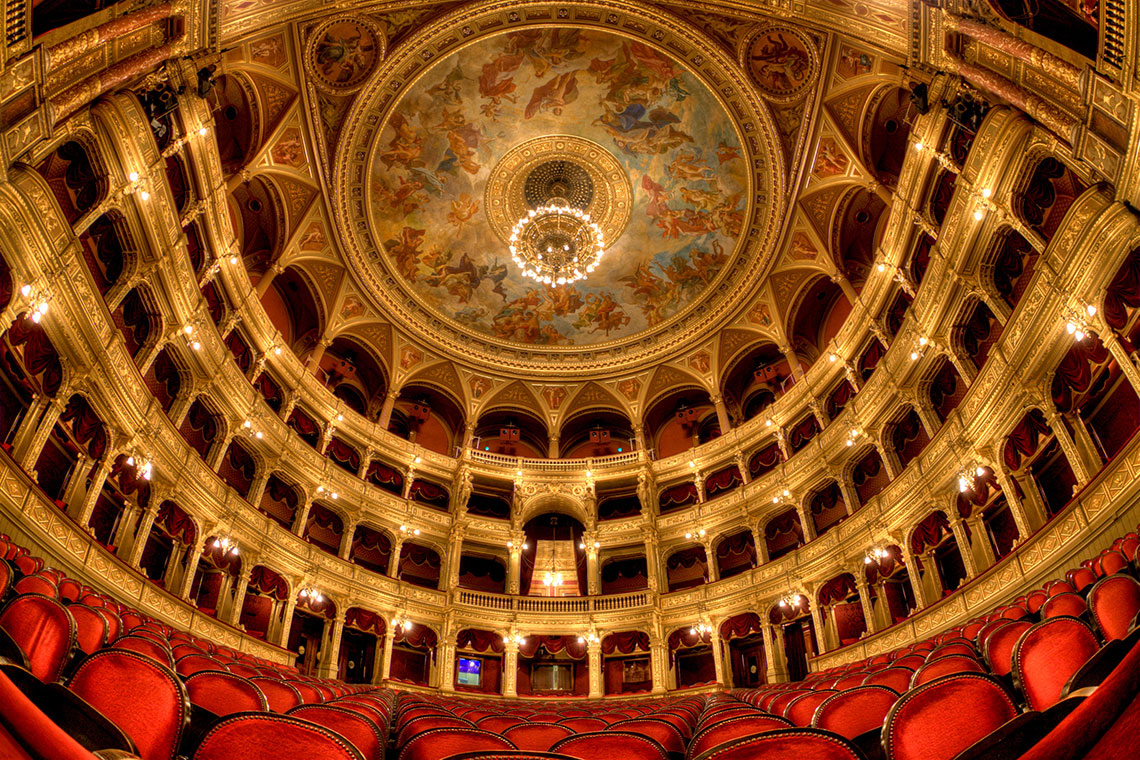 OPERA(OPERA)
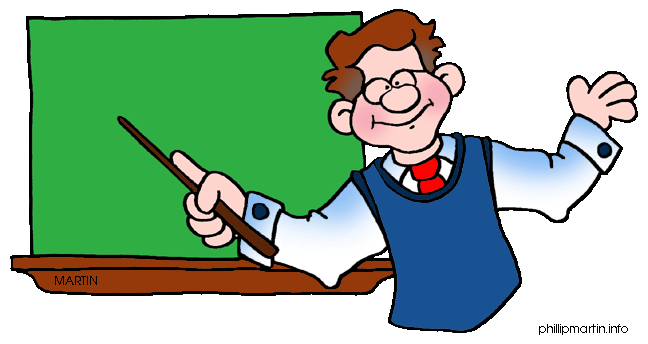 PROFESOR(PROFESSOR)
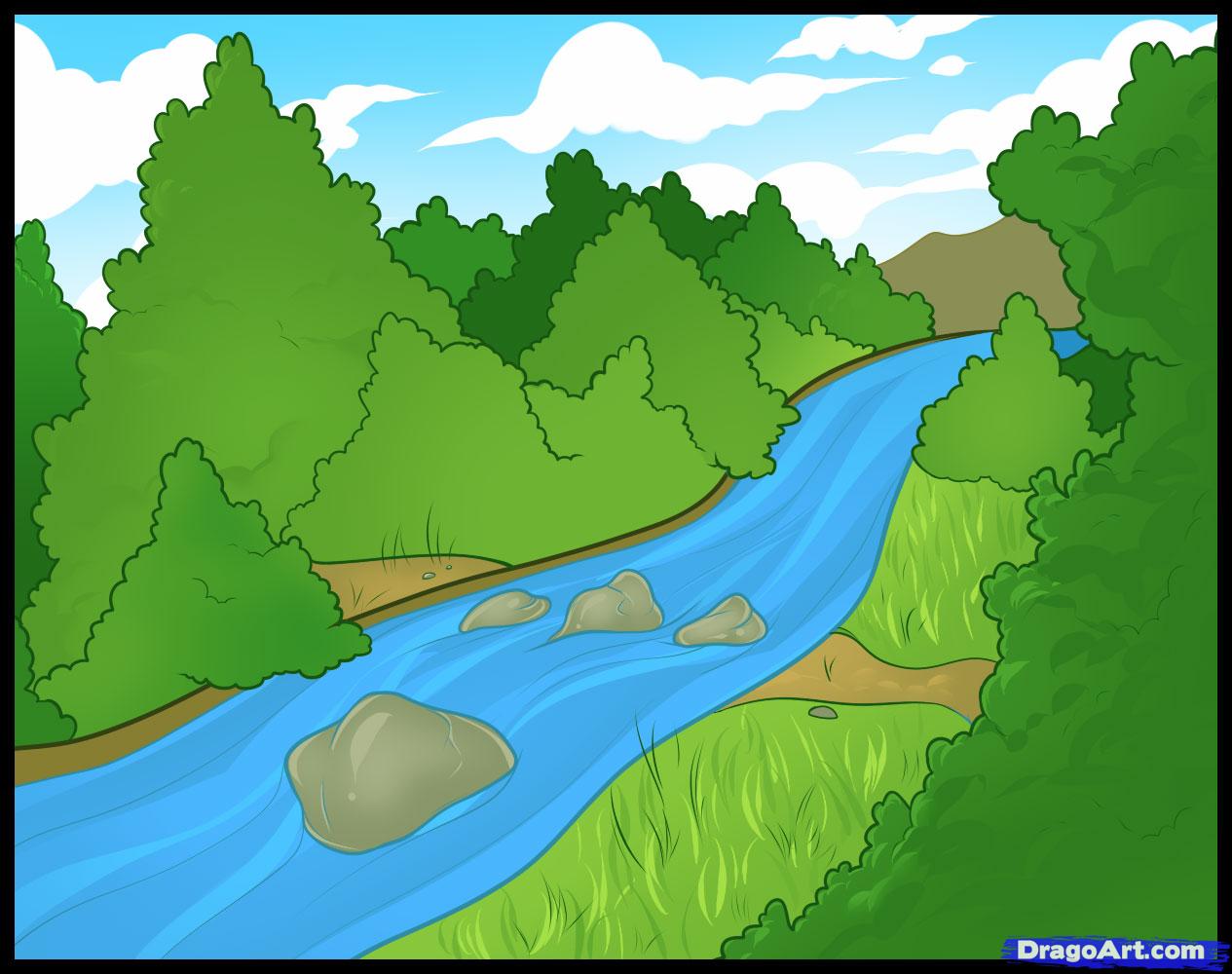 RIJEKA(RIVER)
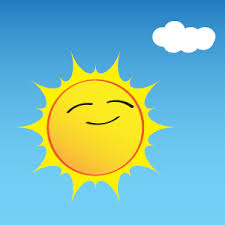 SUNCE (SUN)
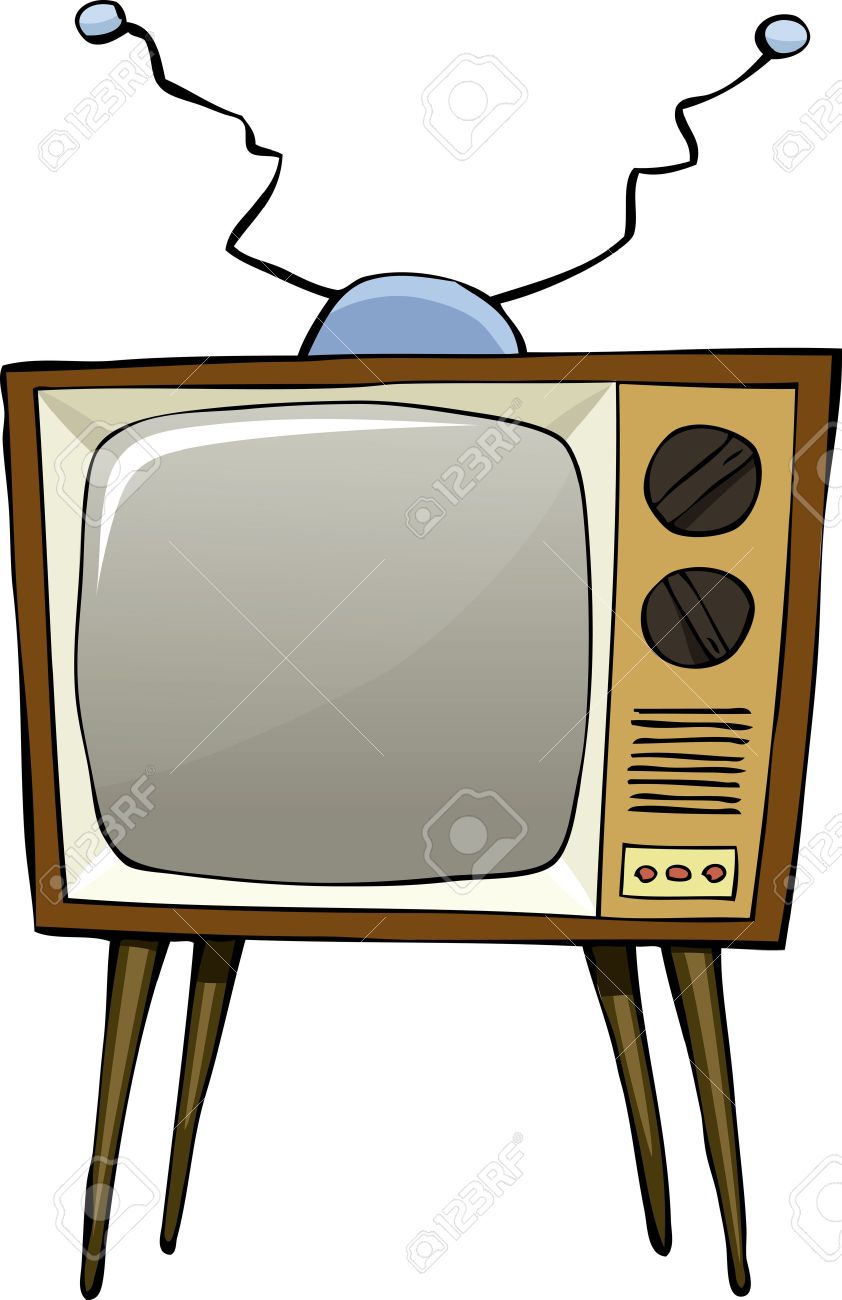 TELEVIZIJA(TELEVISION)
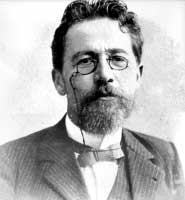 UJAK(UNCLE)
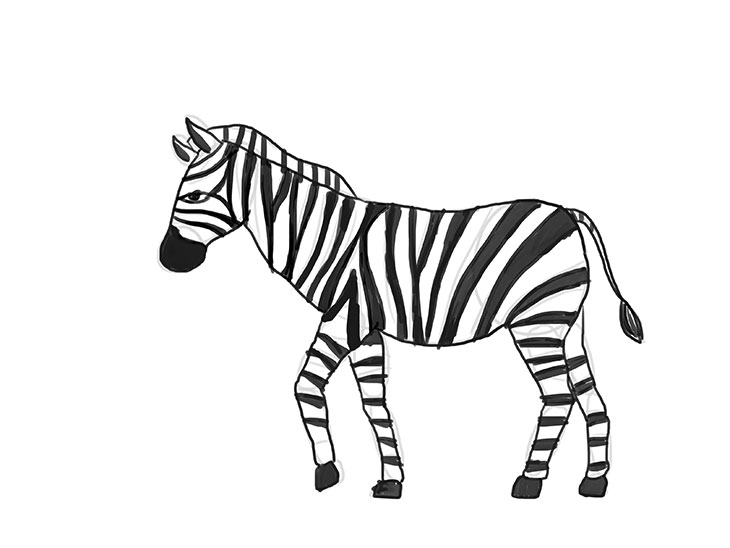 ZEBRA(ZEBRA)
SOME OF THE LONGEST CROATIAN WORDS ARE:
prijestolonasljednikovičičinima
najneindustrijaliziranija
otorinolaringologija
pluskvamperfekt
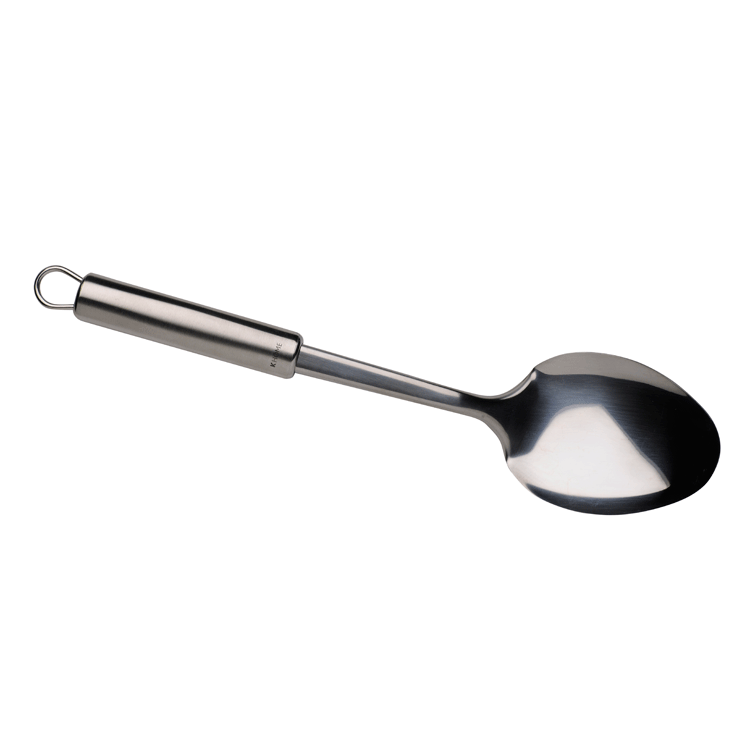 TRY TO SAY THESE CROATIAN WORDS !
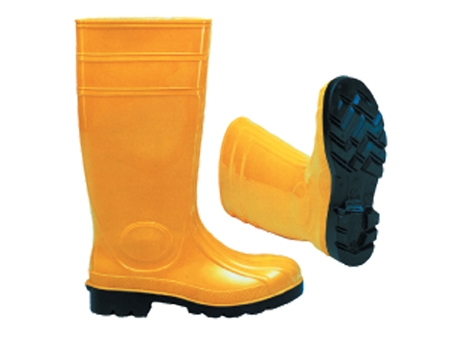 čizme 
kruščić 
skafander 
Korčula 
crijep 
kralježnica 
cvijet 
žlica 
bumbar 
frula
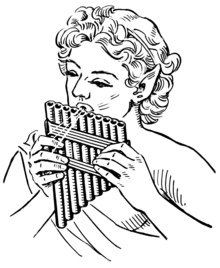 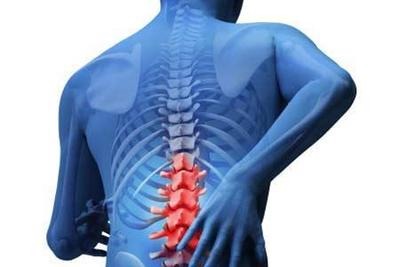 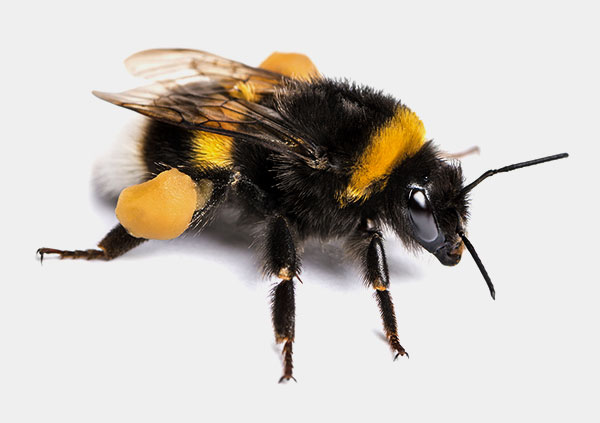 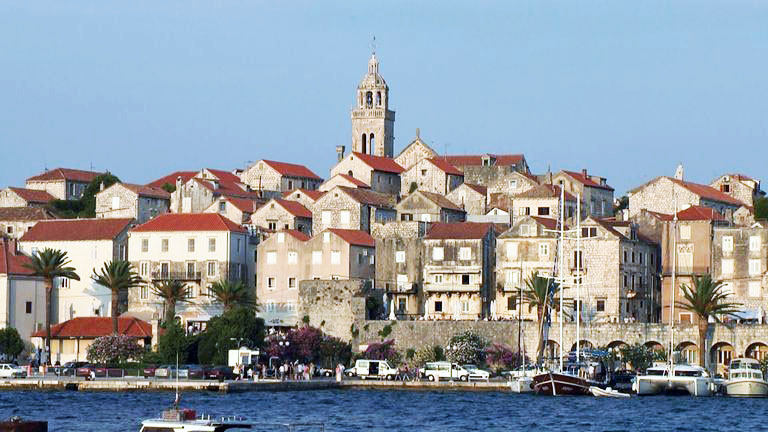 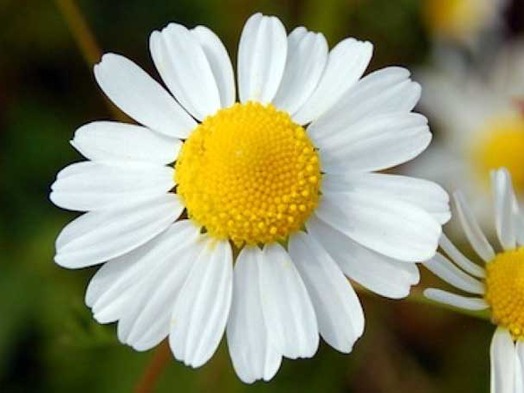 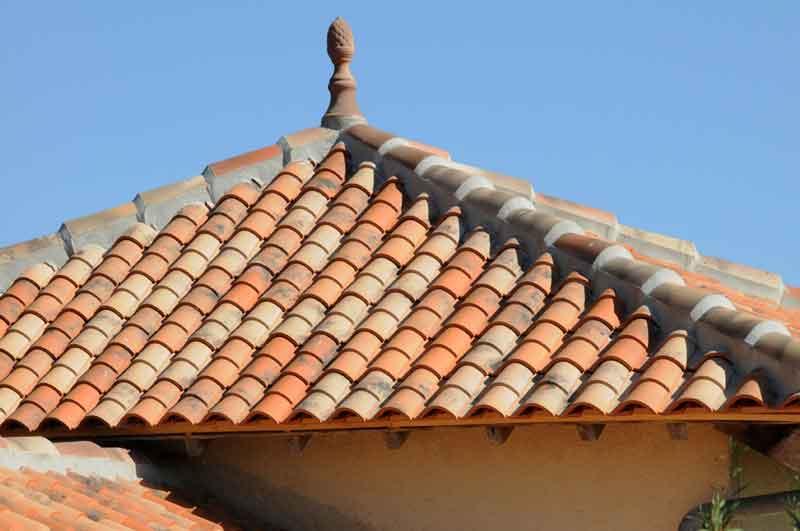 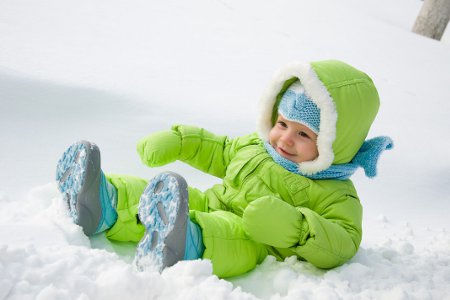 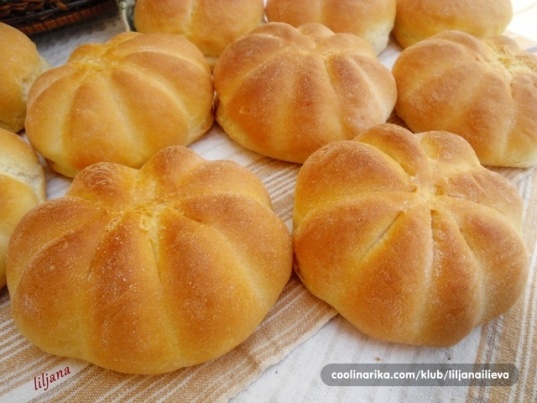 CROATIAN GREETINGS
POZDRAV!			ZDRAVO!			HEJ!		 BOK/BOG!
eng: 		HI! 			HELLO!
gre: 		Χαίρετε!
tur: 		HEY! 		MERHABA!		 SELAM!
por:		OLÁ!
pol:		CZEŚĆ!		WITAJ!
hun:		HELLÓ!	SZIA!
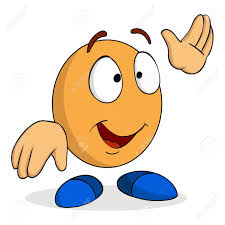 POZDRAV! 		ZBOGOM!		DOVIĐENJA!		VIDIMO SE!
eng: 	GOODBYE!			SEE YOU!	
gre: 	 Αντιο Σας!		
tur: 	 GÜLE GÜLE!		ELVEDA!	
por:	 TCHAU!
pol:	 DO WIDZENIA!	DO ZOBACZENIA!
hun:	 VISZONTLÁTÁSRA!
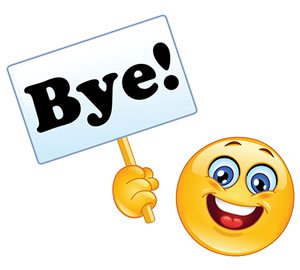 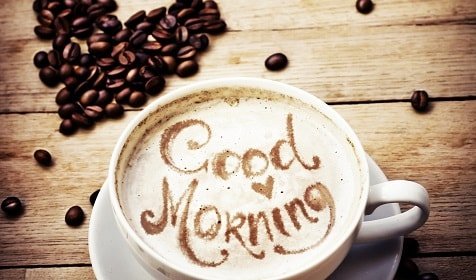 DOBRO JUTRO!
eng: 	GOOD MORNING!		
gre: 	Καλημέρα!		
tur: 	GÜNAYDIN!	
por:	BOM DIA!
pol:	DZIEŃ DOBRY!		 DOBRE RANO!
hun:	JÓ REGGELT!
DOBAR DAN!
eng: 	GOOD DAY / AFTERNOON!		
gre: 	 Καλημέρα! 		
tur: 	 TÜNAYDIN!	
por:	 BOA TARDE!
pol:	 DZIEŃ DOBRY!	
hun:	 JÓ NAPOT!
DOBRA VEČER!
eng: 		GOOD EVENING!		
gre: 	 	 Καλό απόγευμα!
tur: 		 IYI AKŞAMLAR!
por:		 BOA NOITE!
pol:		 DOBRY WIECZÓR!
hun:		 JÓ ESTÉT!
LAKU NOĆ!
eng: 		GOOD NIGHT!		
gre: 	 	 Καληνύχτα!
tur: 		 IYI GECELER!
por:		 BOA NOITE!
pol:		 DOBRANOC!
hun:		 JÓ ÉJSZAKÁT!
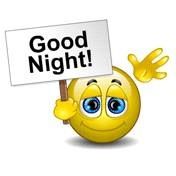